2017
商业计划书
POWERPOINT
创业计划/策划方案/商业规划/市场分析
ANTTIME
ANYWHERE  >
部门：稻壳儿   汇报人：屁屁弟
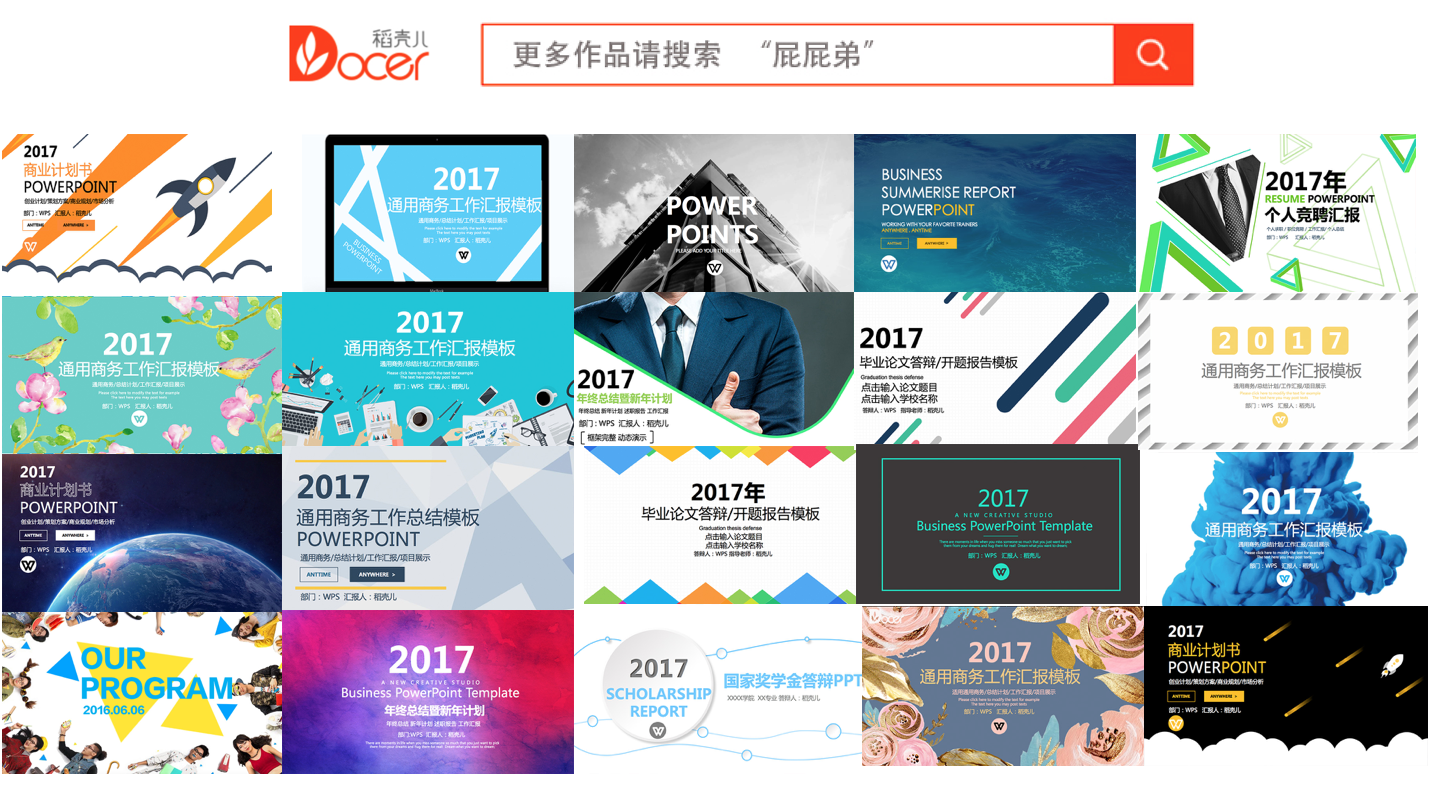 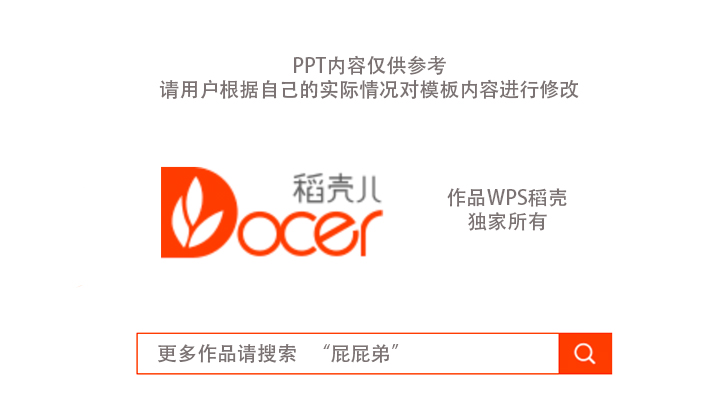 PART 1 项目简介
PART 2 市场分析
PART 3 实施计划
PART 4 阶段计划
财务规划
风险管理
总结
市场分析
项目概括
市场预测
商业模式
SWOT分析
实施方案
投资亮点
产品服务
项目团队
Contents
目录
PART 1 项目简介
投资亮点
产品服务
项目团队
PART I
Reach out, we’d love to
Hear from you
WHO ARE WE?
PHOTOGRAPHY
WEB DESIGN
PHOTOGRAPHY
WEB DESIGN
输入你的文本
根据你所需的内容输入你想要的文本
稻壳屁屁弟点击输入本栏的具体文字，简明扼要的说明分项内容，此为概念图解，请根据您的具体内容酌情修改。
输入你的文本
根据你所需的内容输入你想要的文本
稻壳屁屁弟点击输入本栏的具体文字，简明扼要的说明分项内容，此为概念图解，请根据您的具体内容酌情修改。
输入你的文本
根据你所需的内容输入你想要的文本
稻壳屁屁弟点击输入本栏的具体文字，简明扼要的说明分项内容，此为概念图解，请根据您的具体内容酌情修改。
输入你的文本
根据你所需的内容输入你想要的文本
稻壳屁屁弟点击输入本栏的具体文字，简明扼要的说明分项内容，此为概念图解，请根据您的具体内容酌情修改。
POWERPOINT
DEVELOPMENT
POWERPOINT
DEVELOPMENT
输入你的文本
根据你所需的内容输入你想要的文本
稻壳屁屁弟点击输入本栏的具体文字，简明扼要的说明分项内容，此为概念图解，请根据您的具体内容酌情修改。
输入你的文本
根据你所需的内容输入你想要的文本
稻壳屁屁弟点击输入本栏的具体文字，简明扼要的说明分项内容，此为概念图解，请根据您的具体内容酌情修改。
输入你的文本
根据你所需的内容输入你想要的文本
稻壳屁屁弟点击输入本栏的具体文字，简明扼要的说明分项内容，此为概念图解，请根据您的具体内容酌情修改。
输入你的文本
根据你所需的内容输入你想要的文本
稻壳屁屁弟点击输入本栏的具体文字，简明扼要的说明分项内容，此为概念图解，请根据您的具体内容酌情修改。
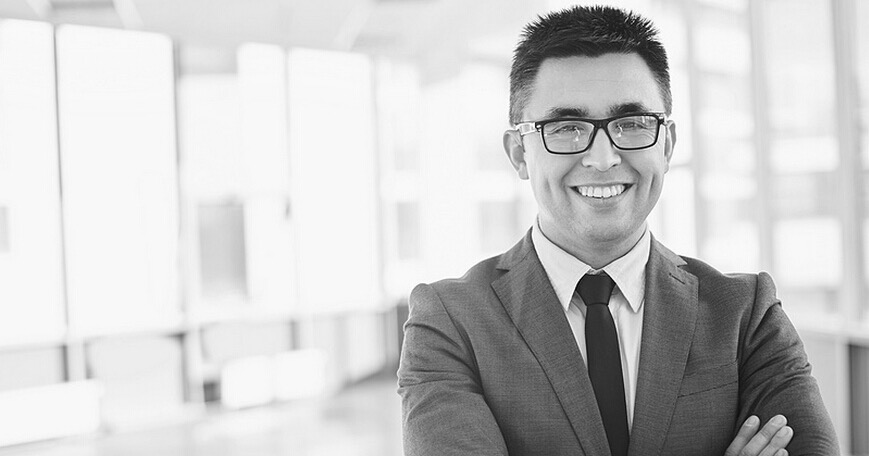 NEW YORK
13:49
14 - JAN - 15
ALARM
Type something here
输入你的文本
根据你所需的内容输入你想要的文本
稻壳屁屁弟点击输入本栏的具体文字，简明扼要的说明分项内容，此为概念图解，请根据您的具体内容酌情修改。
Type here
85%
63%
70%
输入你的文本
根据你所需的内容输入你想要的文本
稻壳屁屁弟点击输入本栏的具体文字，简明扼要的说明分项内容，此为概念图解，请根据您的具体内容酌情修改。
SERVICE THREE
SERVICE ONE
SERVICE TWO
输入你的文本
根据你所需的内容输入你想要的文本
稻壳屁屁弟点击输入本栏的具体文字，简明扼要的说明分项内容，此为概念图解，请根据您的具体内容酌情修改。
S
Q
B
输入你的文本
根据你所需的内容输入你想要的文本
稻壳屁屁弟点击输入本栏的具体文字，简明扼要的说明分项内容，此为概念图解，请根据您的具体内容酌情修改。
PART 2 市场分析
市场分析
项目概括
市场预测
PART 2
Reach out, we’d love to
Hear from you
CHART SMART ART
M A R K  0 3   P R E S E N T A T I O N
35%
Lorem Ipsum
23%
Lorem Ipsum
USA
is to replace the Lorem Ipsum text with whatever text you prefer. Lorem ipsum is placeholder text.
19%
Lorem Ipsum
16%
Lorem Ipsum
21%
Lorem Ipsum
SLIDE MAIN TITLE
Our user-friendly and functional search engine helps you locate the right templates, effectively saving your time
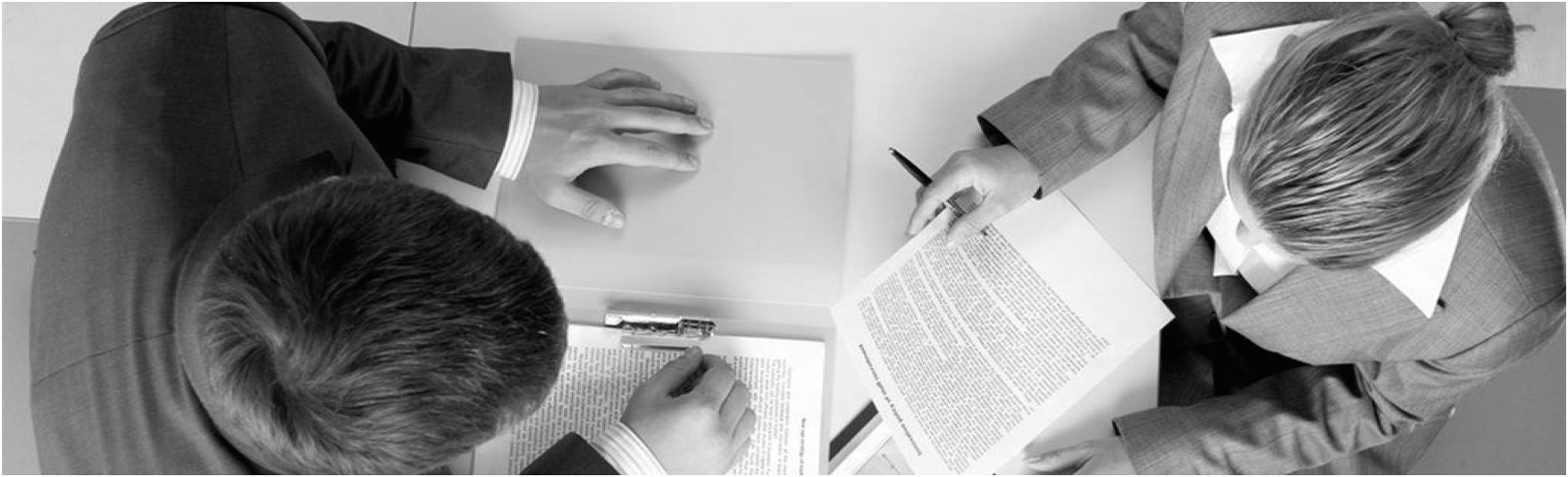 单击编辑标题
单击编辑标题
单击此处可编辑内容
单击此处可编辑内容
2009
2010
1
2
3
4
5
2006
2008
2012
单击编辑标题
单击编辑标题
单击编辑标题
单击此处可编辑内容
单击此处可编辑内容
单击此处可编辑内容
Process infographic
Option 01
Option 02
02 Lorem ipsum dolor sit
01 Lorem ipsum dolor sit
04 Lorem ipsum dolor sit
03 Lorem ipsum dolor sit
输入你的文本
根据你所需的内容输入你想要的文本
稻壳屁屁弟点击输入本栏的具体文字，简明扼要的说明分项内容，此为概念图解，请根据您的具体内容酌情修改。
输入你的文本
根据你所需的内容输入你想要的文本
稻壳屁屁弟点击输入本栏的具体文字，简明扼要的说明分项内容，此为概念图解，请根据您的具体内容酌情修改。
S
Sample Text
Option 04
Option 03
输入你的文本
根据你所需的内容输入你想要的文本
稻壳屁屁弟点击输入本栏的具体文字，简明扼要的说明分项内容，此为概念图解，请根据您的具体内容酌情修改。
输入你的文本
根据你所需的内容输入你想要的文本
稻壳屁屁弟点击输入本栏的具体文字，简明扼要的说明分项内容，此为概念图解，请根据您的具体内容酌情修改。
PART 3 实施计划
商业模式
SWOT分析
实施方案
PART 3
Reach out, we’d love to
Hear from you
PYRAMID
CHART
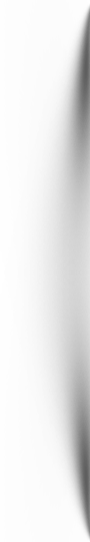 M A R K  0 3   P R E S E N T A T I O N
输入你的文本
根据你所需的内容输入你想要的文本
稻壳屁屁弟点击输入本栏的具体文字，简明扼要的说明分项内容，此为概念图解，请根据您的具体内容酌情修改。
WEB DESIGN
WEB DEVOLPERS
SUPPORTING
输入你的文本
根据你所需的内容输入你想要的文本
稻壳屁屁弟点击输入本栏的具体文字，简明扼要的说明分项内容，此为概念图解，请根据您的具体内容酌情修改。
L
T
H
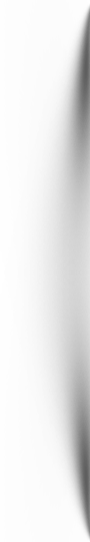 输入你的文本
根据你所需的内容输入你想要的文本
稻壳屁屁弟点击输入本栏的具体文字，简明扼要的说明分项内容，此为概念图解，请根据您的具体内容酌情修改。
$ 421,000
$ 321,000
输入你的文本
根据你所需的内容输入你想要的文本
稻壳屁屁弟点击输入本栏的具体文字，简明扼要的说明分项内容，此为概念图解，请根据您的具体内容酌情修改。
$ 288,000
Process-based infographic
Step 01
Lorem ipsum dolor sit amet, consectetur adipiscing elit.
Step 02
Lorem ipsum dolor sit amet, consectetur adipiscing elit.
Step 03
Lorem ipsum dolor sit amet, consectetur adipiscing elit.
Step 04
Lorem ipsum dolor sit amet, consectetur adipiscing elit.
SLIDE MAIN TITLE
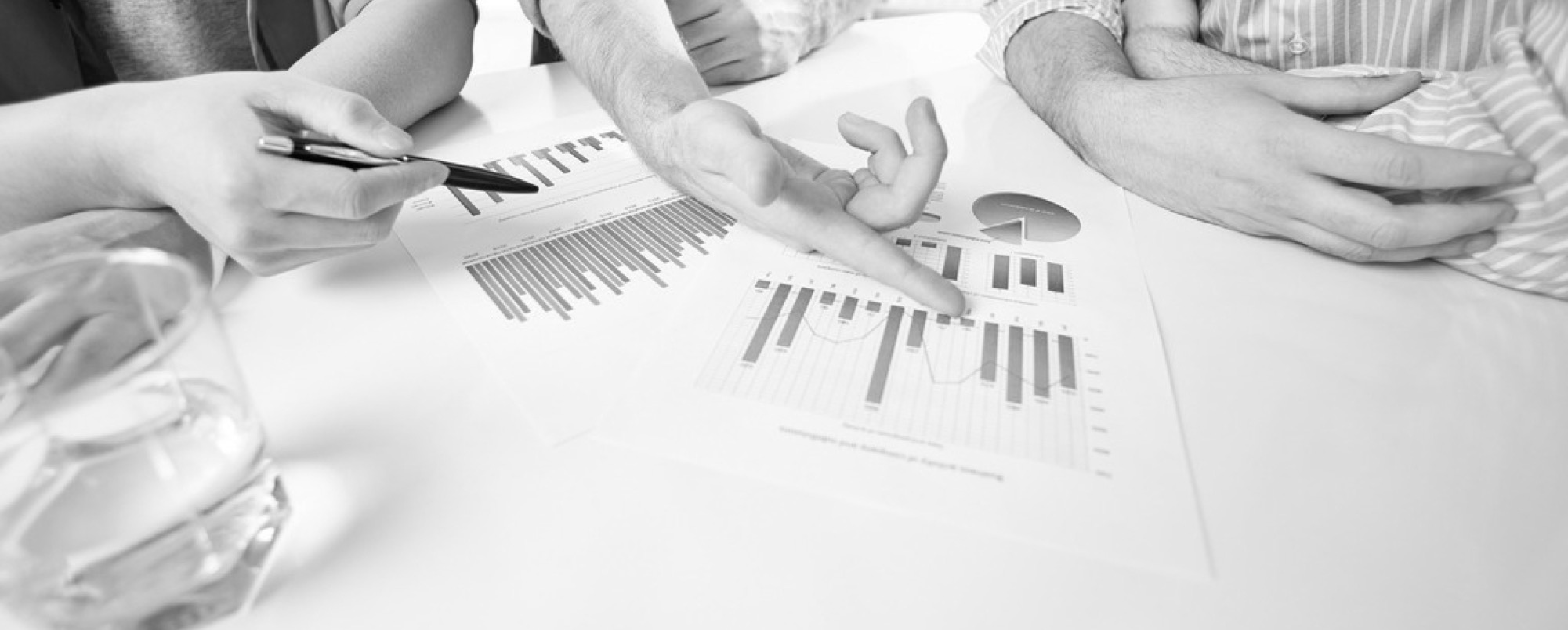 80%
Our user-friendly and functional search engine helps you locate the right templates, effectively saving your time
60%
25%
DESCRIPTION
DESCRIPTION
DESCRIPTION
输入你的文本
根据你所需的内容输入你想要的文本
稻壳屁屁弟点击输入本栏的具体文字，简明扼要的说明分项内容，此为概念图解，请根据您的具体内容酌情修改。
输入你的文本
根据你所需的内容输入你想要的文本
稻壳屁屁弟点击输入本栏的具体文字，简明扼要的说明分项内容，此为概念图解，请根据您的具体内容酌情修改。
输入你的文本
根据你所需的内容输入你想要的文本
稻壳屁屁弟点击输入本栏的具体文字，简明扼要的说明分项内容，此为概念图解，请根据您的具体内容酌情修改。
PART 4 阶段计划
财务规划
风险管理
总结
PART 4
Reach out, we’d love to
Hear from you
Process in place infographic
Step 01
Lorem ipsum dolor sit amet, consectetur adipiscing elit.
Step 03
Lorem ipsum dolor sit amet, consectetur adipiscing elit.
Q
W
E
R
Step 02
Lorem ipsum dolor sit amet, consectetur adipiscing elit.
Step 04
Lorem ipsum dolor sit amet, consectetur adipiscing elit.
SLIDE MAIN TITLE
Our user-friendly and functional search engine helps you locate the right templates, effectively saving your time
CONSULTING
BUSINESS
DESIGN
CONSULTING
To fully realize the potential of a cloud-based architecture for applications and network functions. A cloud-based architecture for applications and network functions.
To fully realize the potential of a cloud-based architecture for applications and network functions. A cloud-based architecture for applications and network functions.
To fully realize the potential of a cloud-based architecture for applications and network functions. A cloud-based architecture for applications and network functions.
To fully realize the potential of a cloud-based architecture for applications and network functions. A cloud-based architecture for applications and network functions.
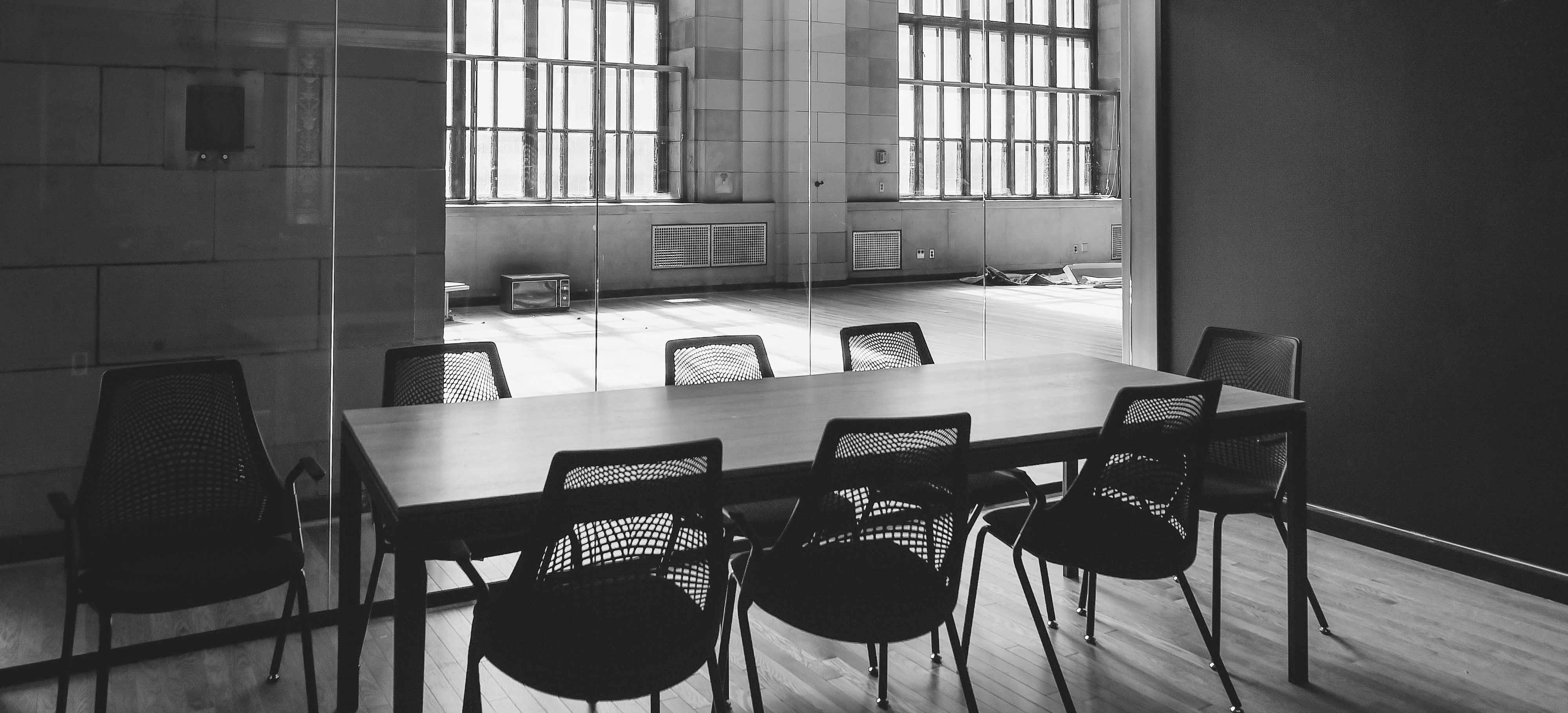 CONTACT US
Mail Management
Smartphone App
Dekstop App
We chat
Social Media
输入你的文本
根据你所需的内容输入你想要的文本
稻壳屁屁弟点击输入本栏的具体文字，简明扼要的说明分项内容，此为概念图解，请根据您的具体内容酌情修改。
输入你的文本
根据你所需的内容输入你想要的文本
稻壳屁屁弟点击输入本栏的具体文字，简明扼要的说明分项内容，此为概念图解，请根据您的具体内容酌情修改。
输入你的文本
根据你所需的内容输入你想要的文本
稻壳屁屁弟点击输入本栏的具体文字，简明扼要的说明分项内容，此为概念图解，请根据您的具体内容酌情修改。
输入你的文本
根据你所需的内容输入你想要的文本
稻壳屁屁弟点击输入本栏的具体文字，简明扼要的说明分项内容，此为概念图解，请根据您的具体内容酌情修改。
输入你的文本
根据你所需的内容输入你想要的文本
稻壳屁屁弟点击输入本栏的具体文字，简明扼要的说明分项内容，此为概念图解，请根据您的具体内容酌情修改。
20
THANKS!